Okno na Hooptymistyczny świat
INNOWACYJNE WYKORZYSTANIE REKLAMY ZEWNĘTRZNEJ  I INNYCH ŚRODKÓW KOMUNIKOWANIA W PRZESTRZENI PUBLICZNEJ, AMBIENT MEDIÓW
1A tło projektu
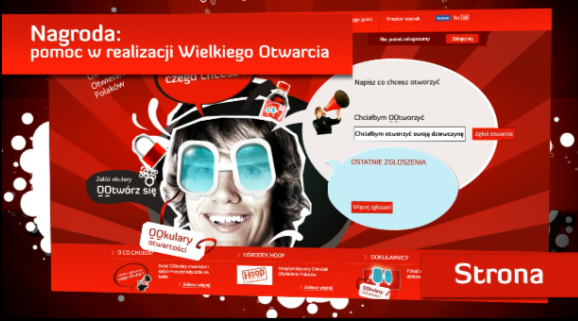 Konkurs 
„Wielkie OOtwarcie 
czego chcesz”
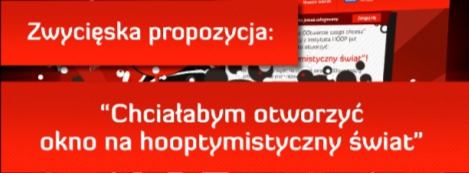 1B tło projektu
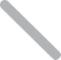 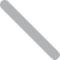 W roku 2009 marka Hoop Cola wprowadziła nową platformę komunikacyjną, promującą ideę otwartości. W 2010 roku symbolem marki stały się Okulary OOtwartości i piosenka „Spróbuj się otworzyć”. Jako wsparcie tych działań w internecie Agencja  zorganizowała dla marki konkurs „Wielkie OOtwarcie czego chcesz”. 
Użytkownicy na stronie hoopcola.pl zgłaszali swoje propozycje: co lub kogo chcieliby otworzyć. Nagrodą w konkursie była pomoc w realizacji zwycięskiego otwarcia. Wygrała użytkowniczka, która zaproponowała otwarcie „Okna na Hooptymistyczny Świat”

Zgodnie z obietnicą, zorganizowaliśmy Wielkie OOtwarcie, tak aby było nagrodą  i nobilitacją dla zwycięzcy, ale jednocześnie idealnie pasowało do strategii Klienta i realizowało jego cele marketingowe.
2A Grupa docelowa
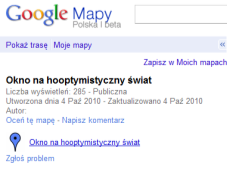 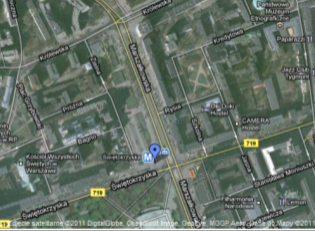 Otwieramy Okno 
na Hooptymistyczny Świat
w Warszawie!
2B grupa docelowa
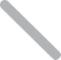 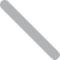 Ponieważ Hoop Cola swój przekaz kieruje do młodych i aktywnych – 15-39 lat – mieszkańców miast, Agencja uznała, że idealnym miejscem na otwarcie okna na Hooptymistyczny świat będzie Warszawa…
…a konkretnie jedno z jej najruchliwszych skrzyżowań: skrzyżowanie ul Marszałkowskiej ze Świętokrzyską
3A innowacyjność strategii w mediach - ambient
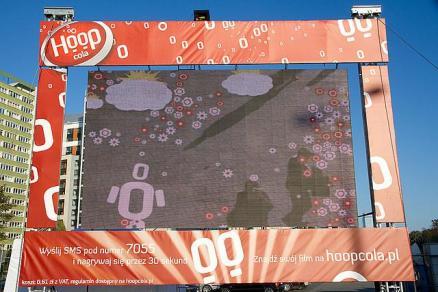 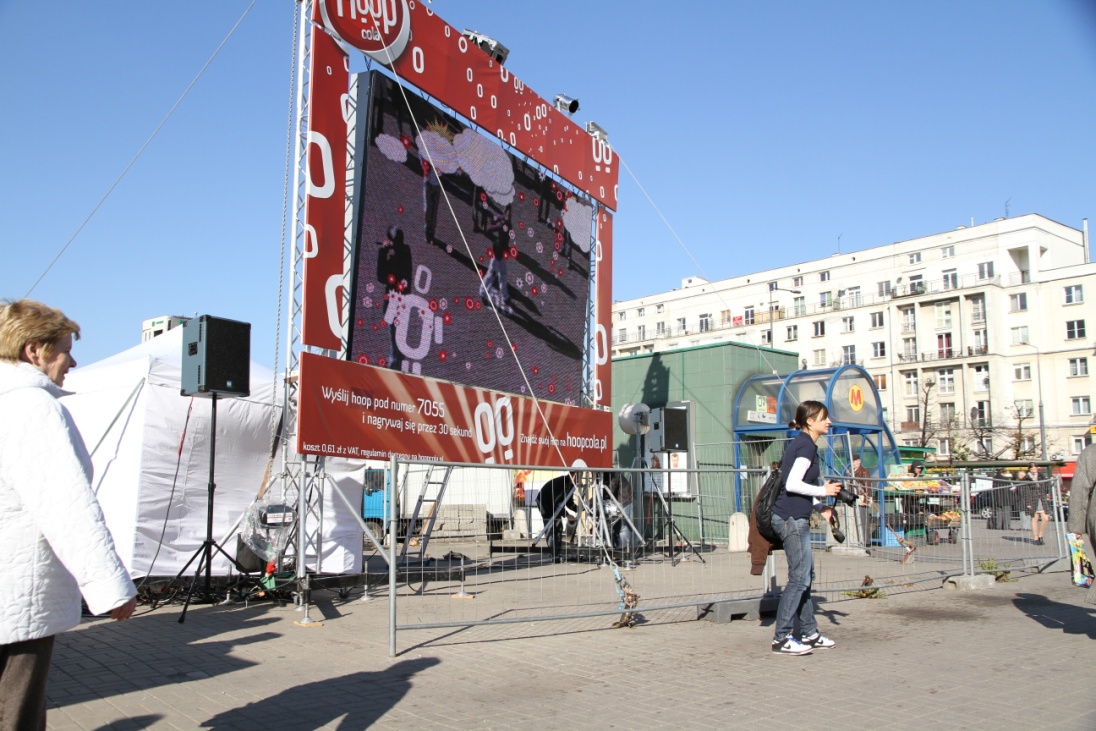 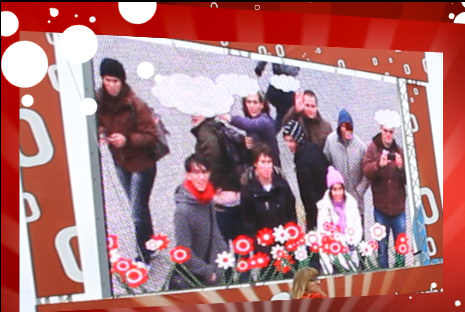 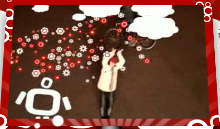 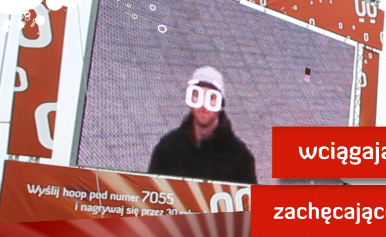 3B innowacyjność strategii w mediach - ambient
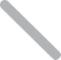 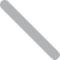 Okno na Hooptymistyczny Świat to pierwszy w Polsce interaktywny video billboard
Dzięki kamerze oraz oprogramowaniu analizującemu obraz w czasie rzeczywistym billboard pokazywał „odbicie” prawdziwej rzeczywistości w wersji „hooptymistycznej”, wzbogaconej o elementy graficzne i animacje, które reagowały na obecność i ruch przechodniów.
Osoby stojące przed billboardem widziały siebie w otoczeniu dodanych przez oprogramowanie billboardu animacji – elementów hooptymistycznego świata. Ruch osób przed billboardem wpływał na kształt i zachowanie animacji. Oprogramowanie rozpoznawało także owal twarzy, co umożliwiało „zakładanie” oglądającym billboard przechodniom OOkularów Otwartości.
4A innowacyjność strategii w mediach – online/mobile
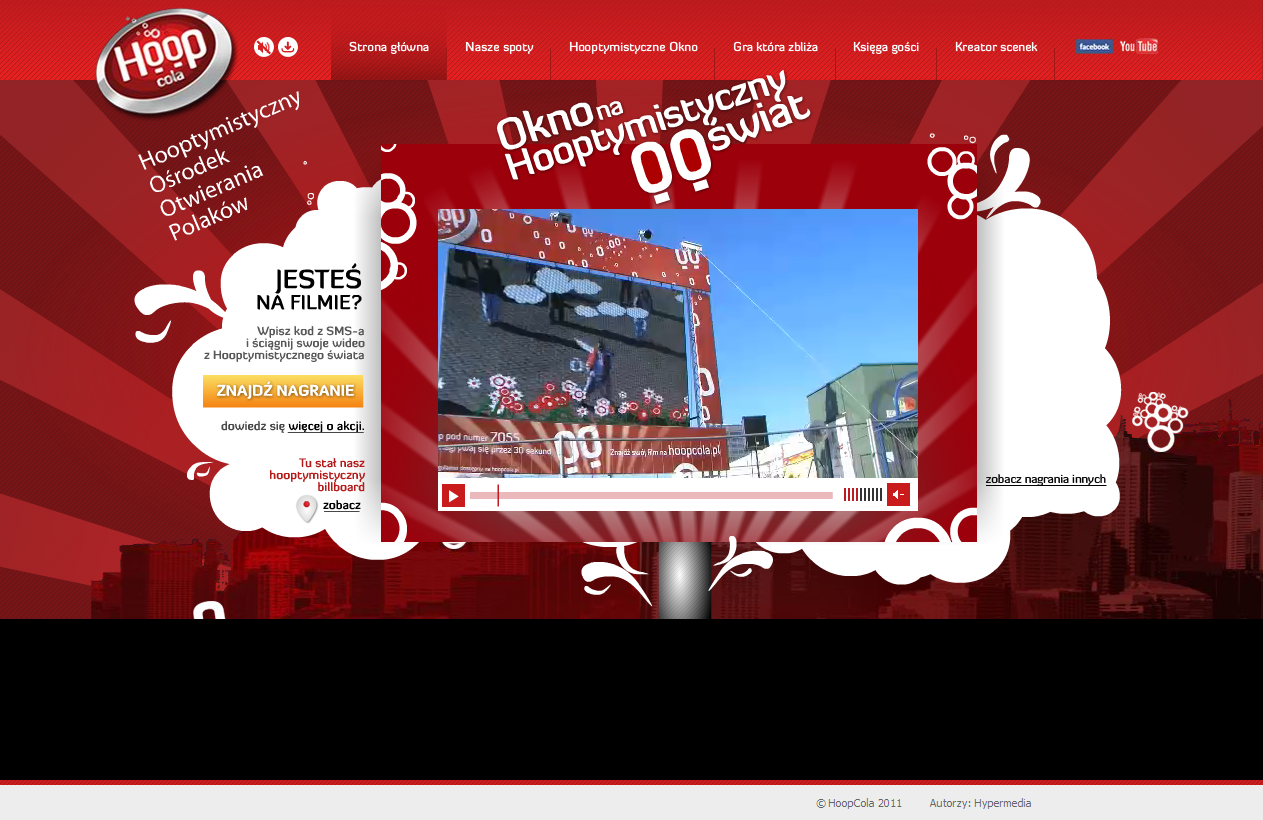 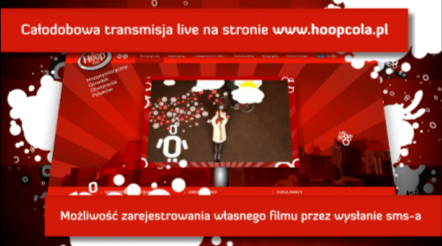 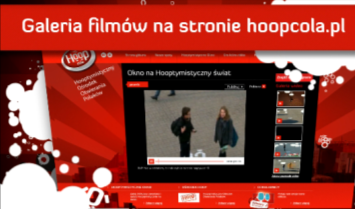 4B innowacyjność strategii w mediach – online/mobile
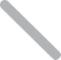 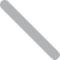 Oprócz okna w mieście, Agencja stworzyła także okno w sieci. Na stronie hoopcola.pl można było przez całą dobę oglądać to, co wyświetla się na billboardzie.
Dodatkowo użytkownicy bawiący się pod billboardem mogli wysłać SMS na specjalnie przygotowany numer. Wysyłka SMS powodowała rozpoczęcie nagrywania 30-sekundowego filmu z tego, co się dzieje pod billboardem. 
Każdy użytkownik, który nagrał swój film, a następnie wszedł na stronę hoopcola.pl i wpisał kod z SMS-a zwrotnego, mógł umieścić swój film w publicznej galerii na serwisie.
5A innowacyjność strategii w mediach – social media/kampania online
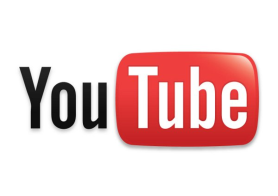 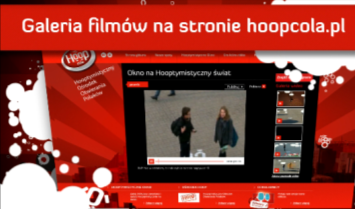 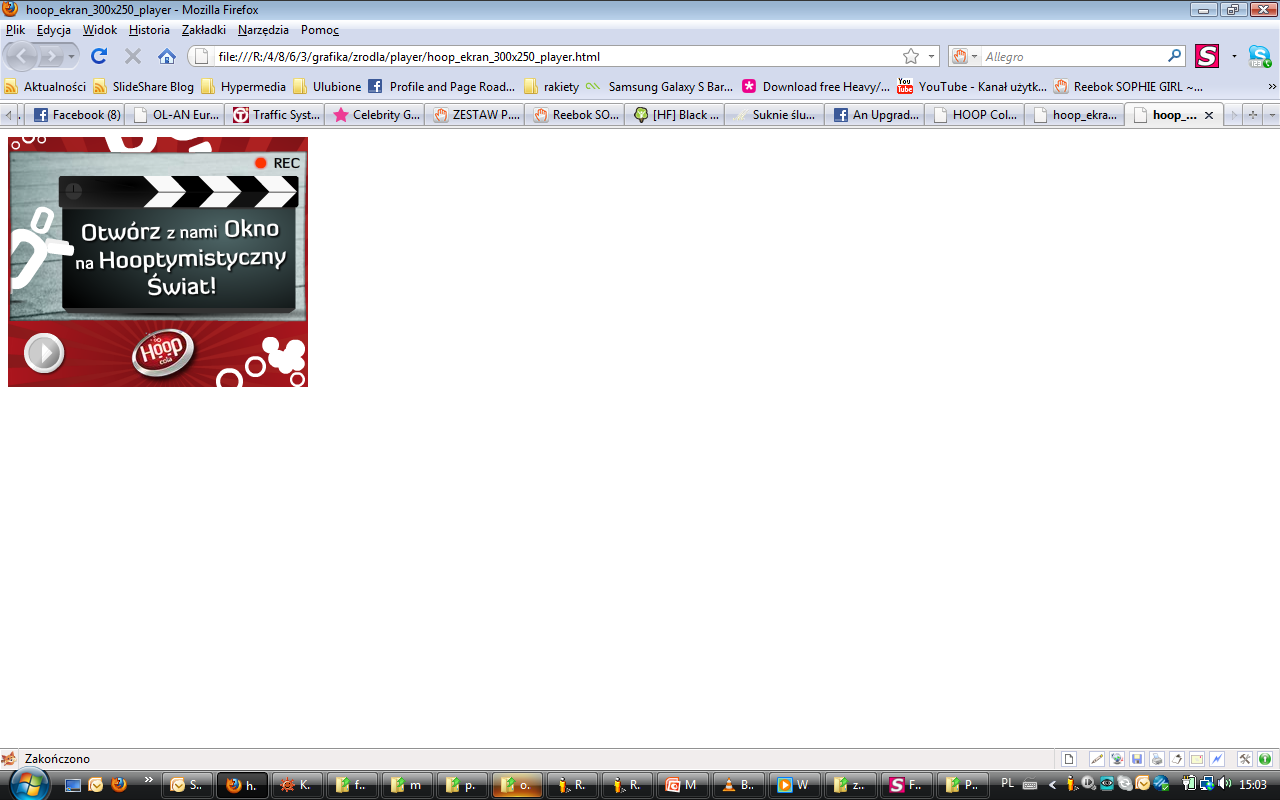 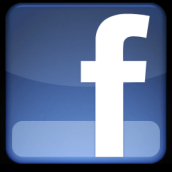 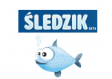 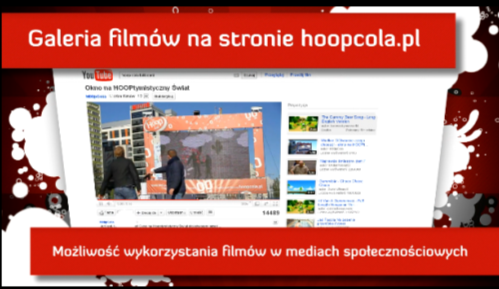 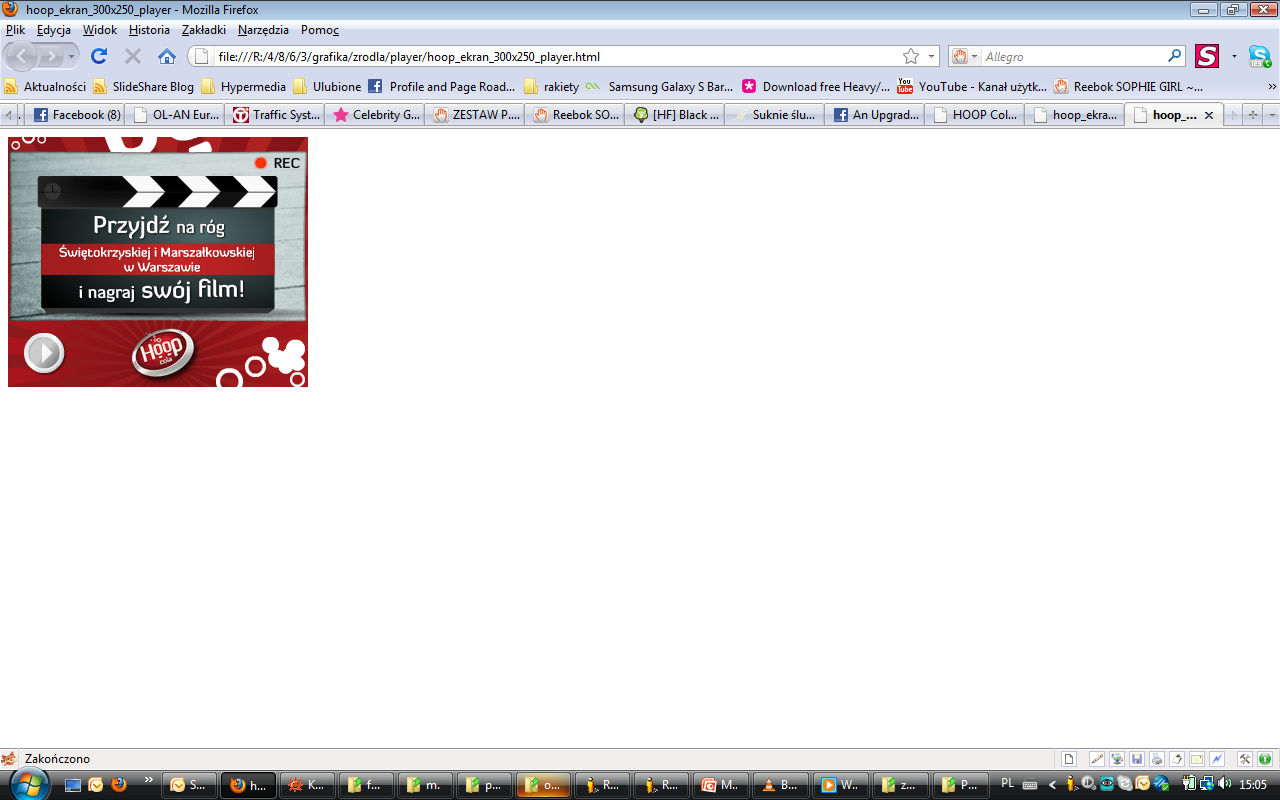 5B innowacyjność strategii w mediach – social media/kampania online
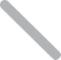 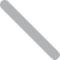 Filmami można było się następnie dzielić na popularnych serwisach społecznościowych, przez maila lub za pomocą komunikatorów.
Okno promowała przygotowana przez Agencję reklama radiowa oraz zaplanowana i wyprodukowana przez Agencję kampania internetowa.
6A uzyskane rezultaty
Ponad 600 000 kontaktów dziennych z nośnikiem
W ciągu dwóch tygodni trwania akcji serwis hoopcola.pl odwiedziło 30 280 użytkowników. 
Filmy z akcji zostały obejrzane na You Tube ponad 20 000 razy.
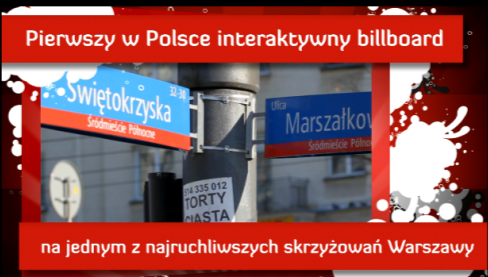 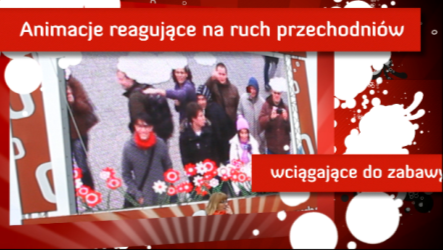 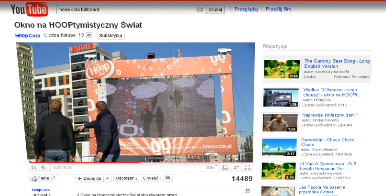 6B uzyskane rezultaty
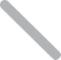 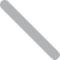 W ciągu dwóch tygodni trwania akcji serwis hoopcola.pl odwiedziło 30 280 użytkowników. 
Filmy z akcji zostały obejrzane na You Tube ponad 20 000 razy.
Dodatkowo, idea interaktywnego billboardu zwróciła uwagę mediów (wielokrotnie wzmianki w TV, prasie i radio), a idea „hooptymizmu” i otwartości – uwagę psychologów społecznych, którzy wielokrotnie wypowiadali się na temat otwartości i spontaniczności ludzkich zachowań w obecności „Okna”

W czasie 2 tygodni trwania akcji przez stację Metro Świętokrzyska, przy której stało „Okno” przetoczyło się ponad 350 000 osób
Dane ZDM i VideoBillboard szacują, że na skrzyżowaniu Marszałkowska Świętokrzyska  przekaz dociera dziennie do ok. 600 000 osób